«Мир театра есть тропинка квнутренним чувствам ребенка кего душе»Л.С. Выгодский
Подготовила: 
педагог –психолог
Четина Марина Юрьевна
В развитии эмоциональной сферы детей очень важным является включение их в совместную деятельность с другими детьми
Театрализованная деятельность вносит разнообразие в жизнь ребенка, дарит ему радость !
В театрализованной деятельности реализуется основной принцип обучения – учить играя
Театрализованная деятельность это прекрасное средство для интересного развития воображения, речи детей, развития мышления и творческих способностей.
Дед Мороз: С Новым годом, с новым счастьем! И Снегурочка, и я Поздравляем вас, друзья!Снегурочка: Поздравляем, поздравляем, Быть здоровыми желаем!Дед Мороз: Только радости и смеха, Только счастья и успеха!А чтоб пелось целый год — Заводите хоровод!
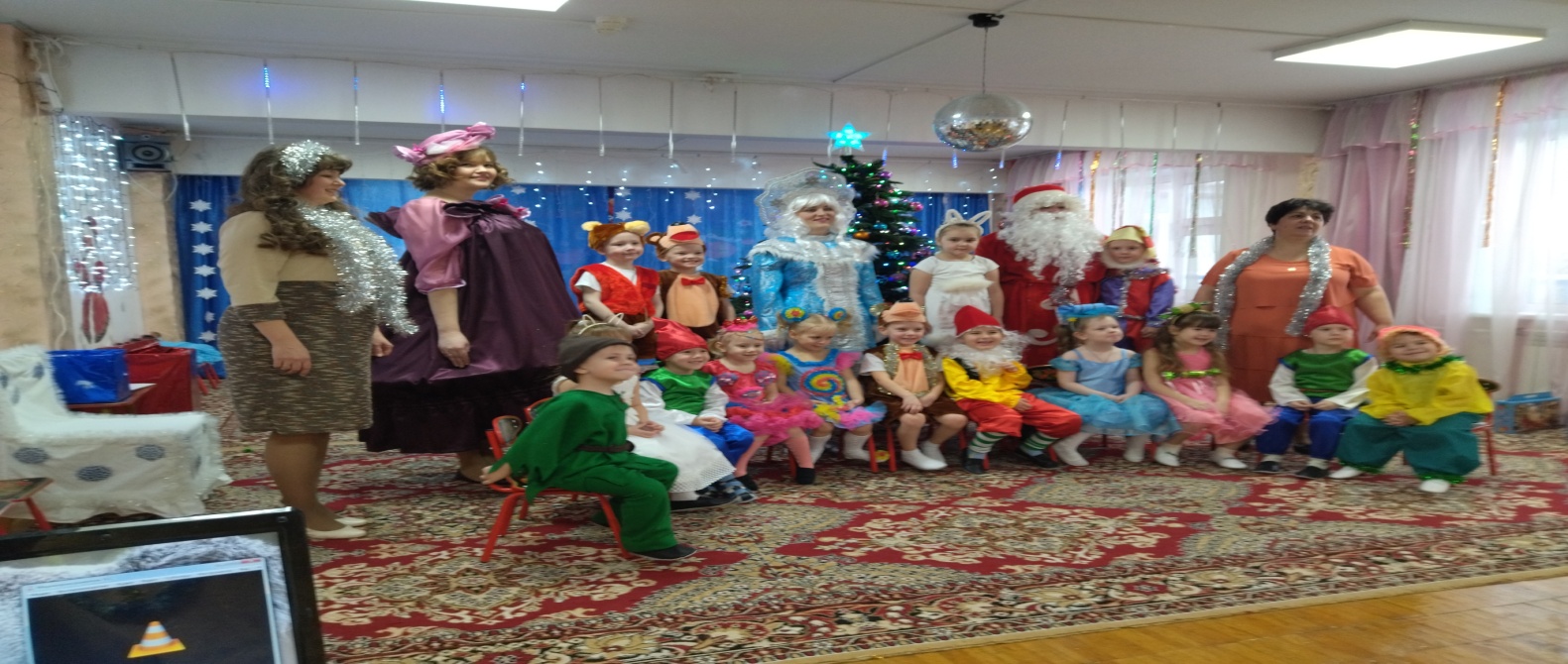 Герои сказок к вам пришлиПоздравят с праздником они.Пожелания вам скажут,Сказку добрую расскажут
Театр- это волшебный мир!!!
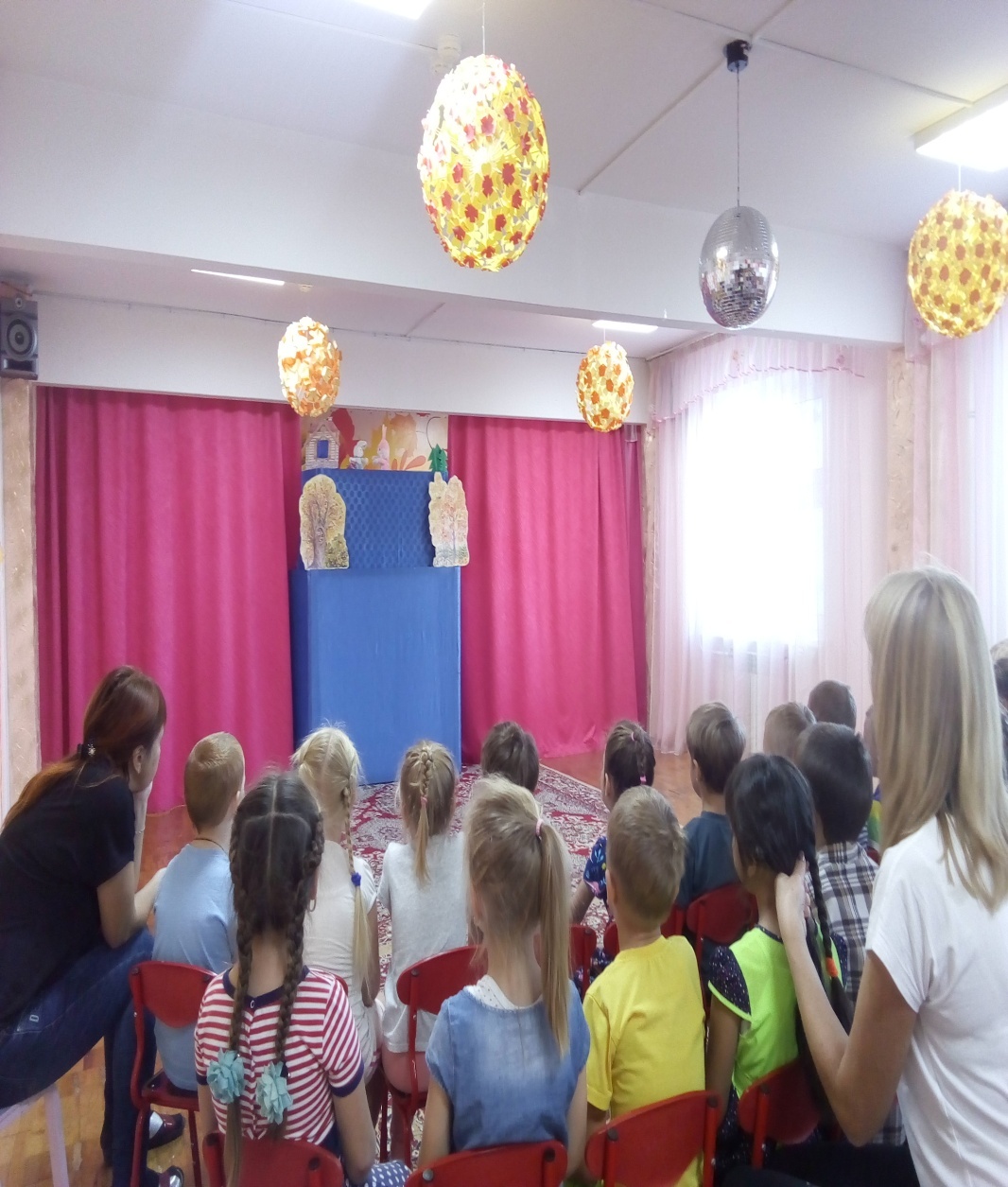 Спасибо за внимание!